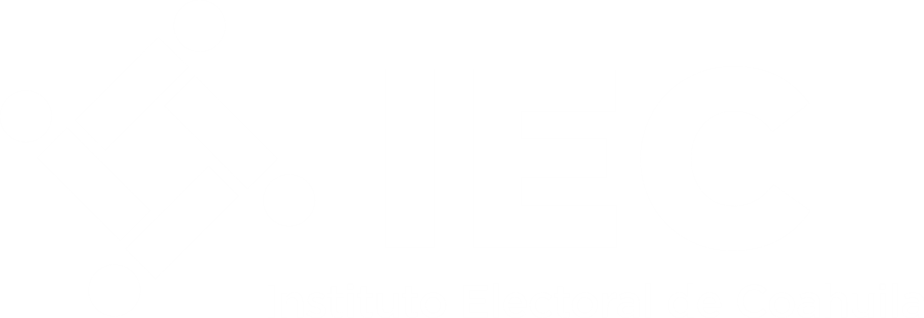 Planes, programas o
Proyectos
Artículo 21
Fracción XI
Art. 21 Fracc. XI
Planes, programas o proyectos con los indicadores de gestión.
Fecha de actualización: 31 de marzo de 2024
Servidor público responsable de generar la información: Direcciones Ejecutivas y Unidades Técnicas
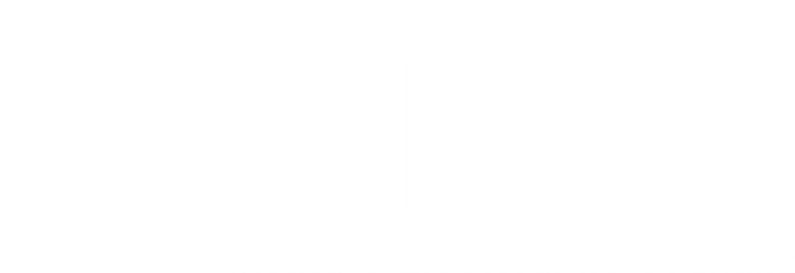 Nota informativa
El Consejo General del Instituto Electoral de Coahuila, mediante Acuerdo IEC/CG/045/2024 , aprobó el Programa Anual de Trabajo para el Ejercicio 2024, mismo que se encuentra publicado en la página web del Instituto. Se proporcionan los vínculos electrónicos que dirigen al Acuerdo y anexo correspondiente:
https://www.iec.org.mx/v1/archivos//acuerdos/2024/IEC.CG.045.2024%20Acuerdo%20PAT%202024.pdf

https://www.iec.org.mx/v1/archivos//acuerdos/2024/IEC.CG.045.2024%20Anexo%20PAT%202024.pdf
Programa Anual de Trabajo 2024